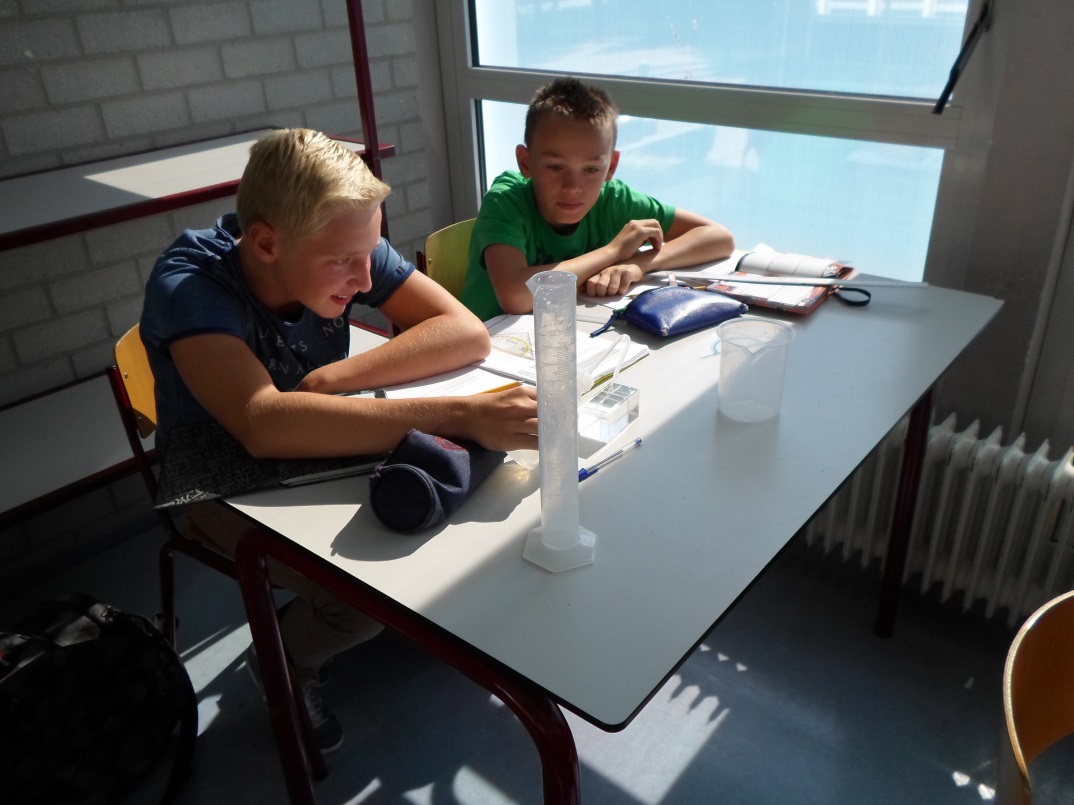 Is de les nu al voorbij?!
Activerende lessen Na-Sk in de onderbouw
Tim de Wolff en Sjaak Meertens
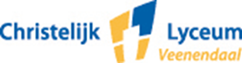 Doelgroep
Onderbouw mavo-havo-vwo
NaSk, Na, Sk  uit te breiden met Bi


Belangrijk
Actieve werk- & leerhouding
Passend bij leerstijl
Samenwerken
Plezier in het vak
Begrip van de concepten
Hoe bereiken we dat?

Ruimte geven 
Verantwoording vragen
Toetsen bevatten practicumkennis&vaardigheden
Leerlingen kiezen: 
eerst theorie dan practicum of andersom
Opdrachten voor twee- of drietallen
Begrip van concepten door werkplannen maken
Plezier door:
Aantrekkelijke practica
Keuzevrijheid
Differentiatie naar niveau en tempo
Resultaten

Goede motivatie lln
Stijgend aantal NT/NG profielen
Goede aansluiting bb
Docent krijgt beter inzicht in capaciteit lln
Individuele coaching
Gefundeerd advies profielkeuze